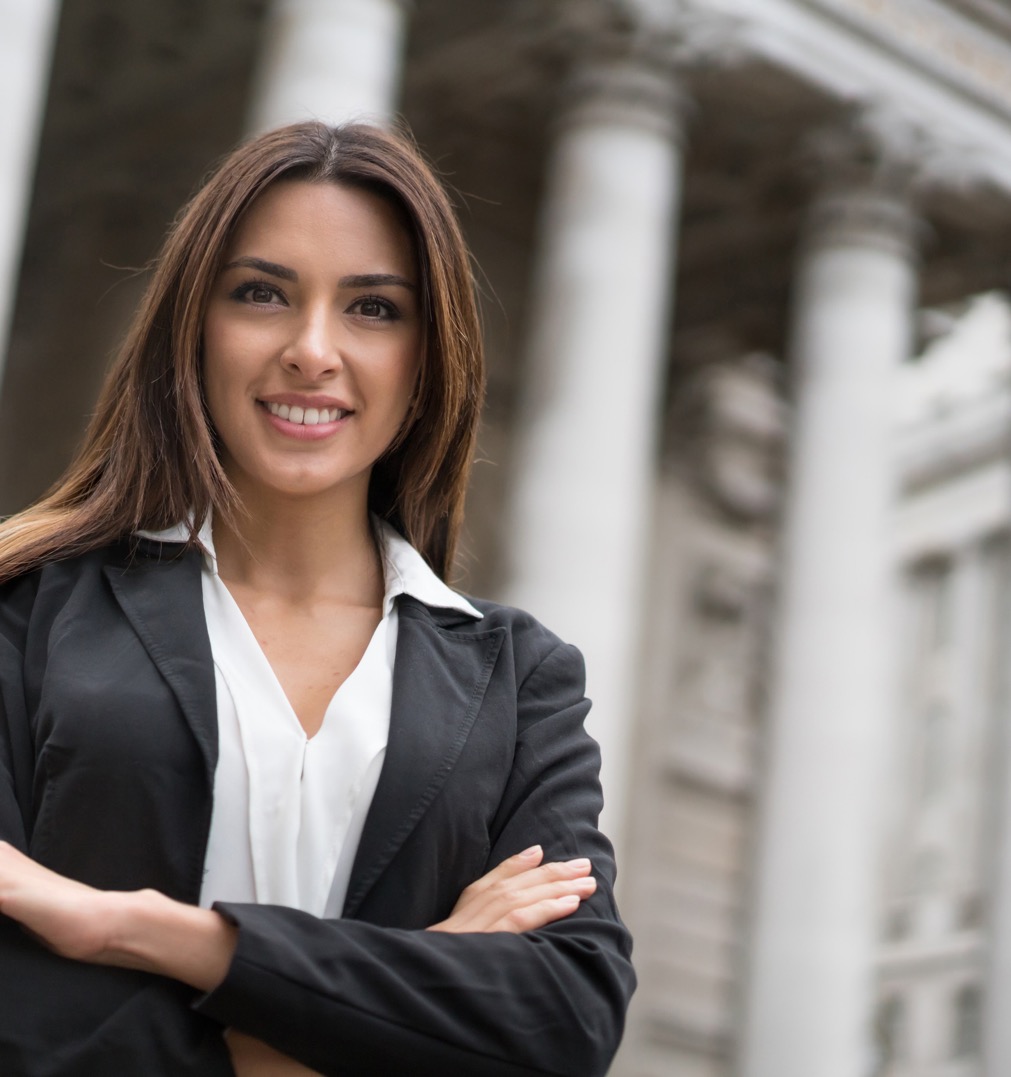 BEYOND THE CASE:
VICARIOUS TRAUMA AWARENESS AND PREVENTION
FACILITATED BY
ANISA VARASTEH
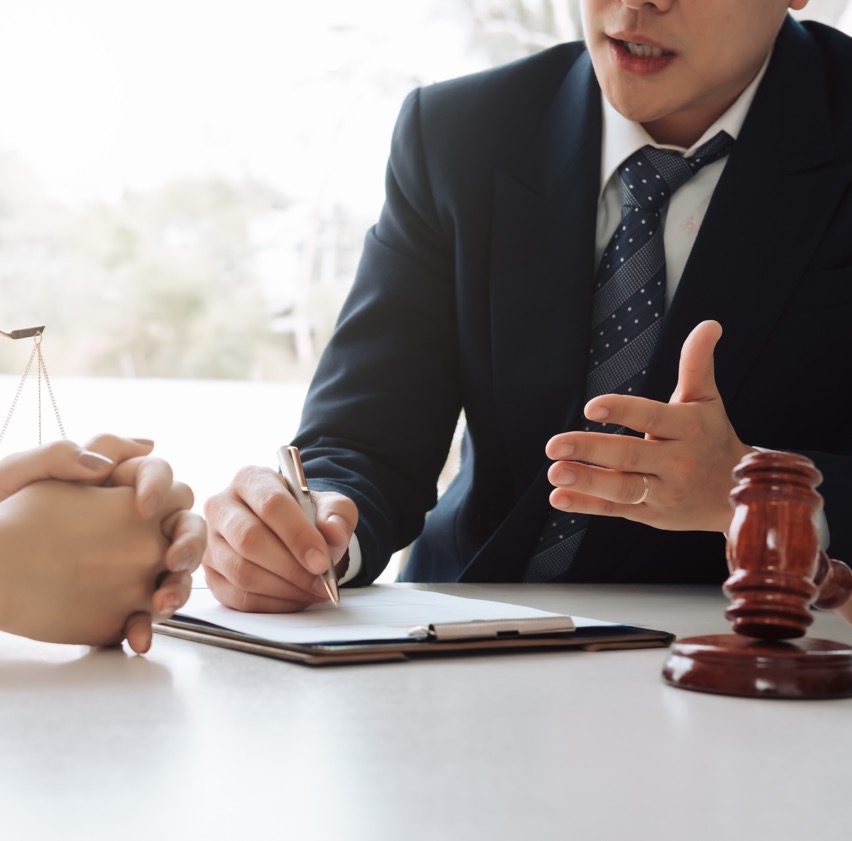 OVERVIEW
Definition and Overview
Impact on Lawyers
Why Does Vicarious Trauma Happen?
Self Assessment
Preventing Vicarious trauma
Creating a Personal Self-Care Plan
WWW.RELATEINSTITUTE.COM.AU
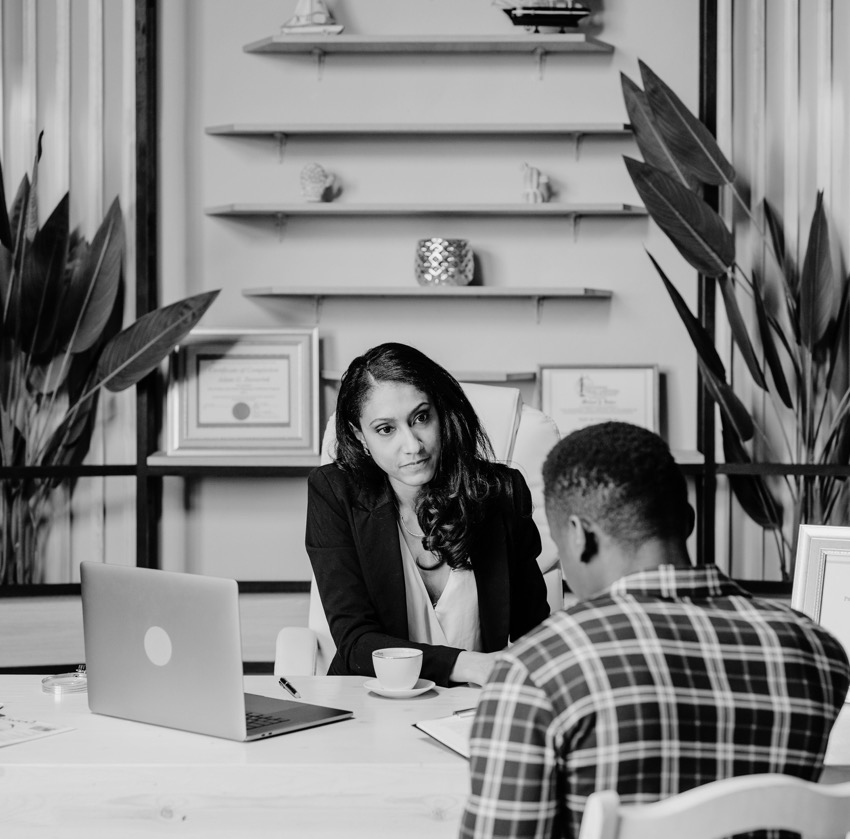 VICARIOUS TRAUMA
Definition:
Vicarious trauma is experiencing the symptoms of PTSD due to exposure to the trauma of others over time. 
Exposure to Traumatic Content:
Lawyers, especially those working in criminal law, family law, immigration law, and human rights law, frequently encounter graphic details of violence, abuse, and other traumatic events through their clients’ cases.
High-Stakes Environments:
The high-stakes nature of legal cases, where outcomes can dramatically affect clients’ lives, adds additional stress.
WWW.RELATEINSTITUTE.COM.AU
ONLY ONE VARIABLE RELIABLY PREDICTS THE RISK OF VT: REPEATED EXPOSURE TO TRAUMATIC MATERIAL
Repeated exposure can intensify the body’s natural response and impact on how we think about ourselves, our relationships, others and the world.
[Speaker Notes: The trauma literature suggests only one variable reliably predicts the risk of VT: repeated exposure to traumatic material. Repeated exposure can intensify the body’s natural response and subsequently impact on how we think about ourselves, our relationships, others and the world.

The negative impact of secondary trauma exposure can resolve without lasting negative effects particularly if you recognise it and attend attend to it by utilising effective self-care strategies and accessing support.]
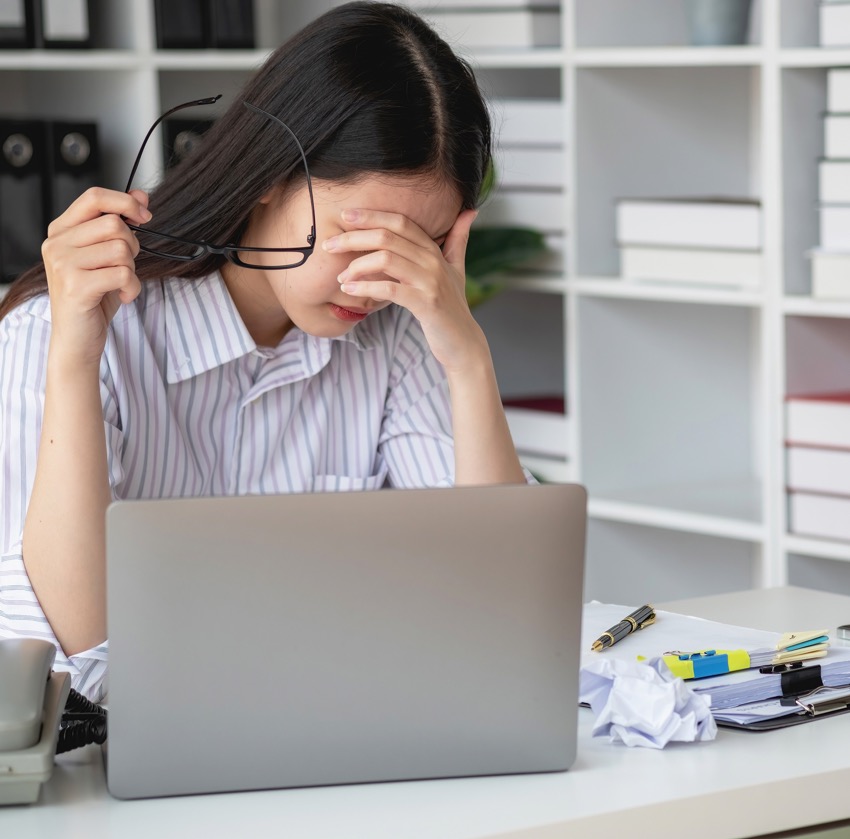 IMPACT OF VICARIOUS TRAUMA
Behavioural Impact
Reluctance to engage with certain cases.
Avoiding reading case files.
Hesitation to make or return phone calls.
Withdrawal from social interactions.
Decreased productivity.
Increased absenteeism.
Over-involvement in work.
WWW.RELATEINSTITUTE.COM.AU
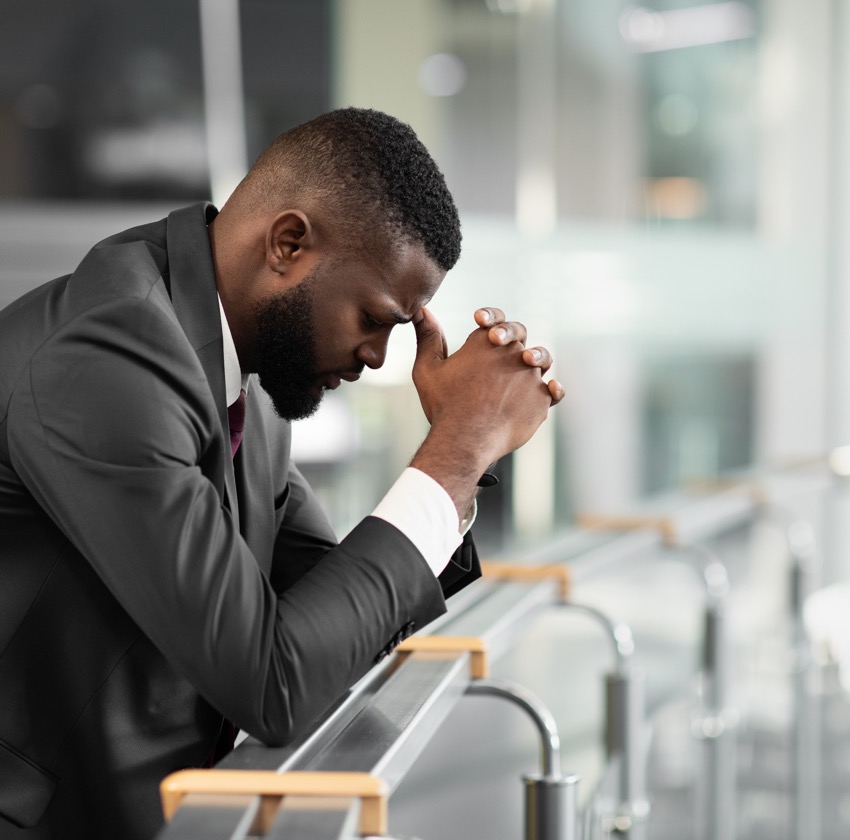 IMPACT OF VICARIOUS TRAUMA
Intrusion
Experiencing dreams or nightmares related to cases.
Persistent, intrusive thoughts about clients' traumas.
Discussing case details with friends and family instead of focusing on personal interests or hobbies.
WWW.RELATEINSTITUTE.COM.AU
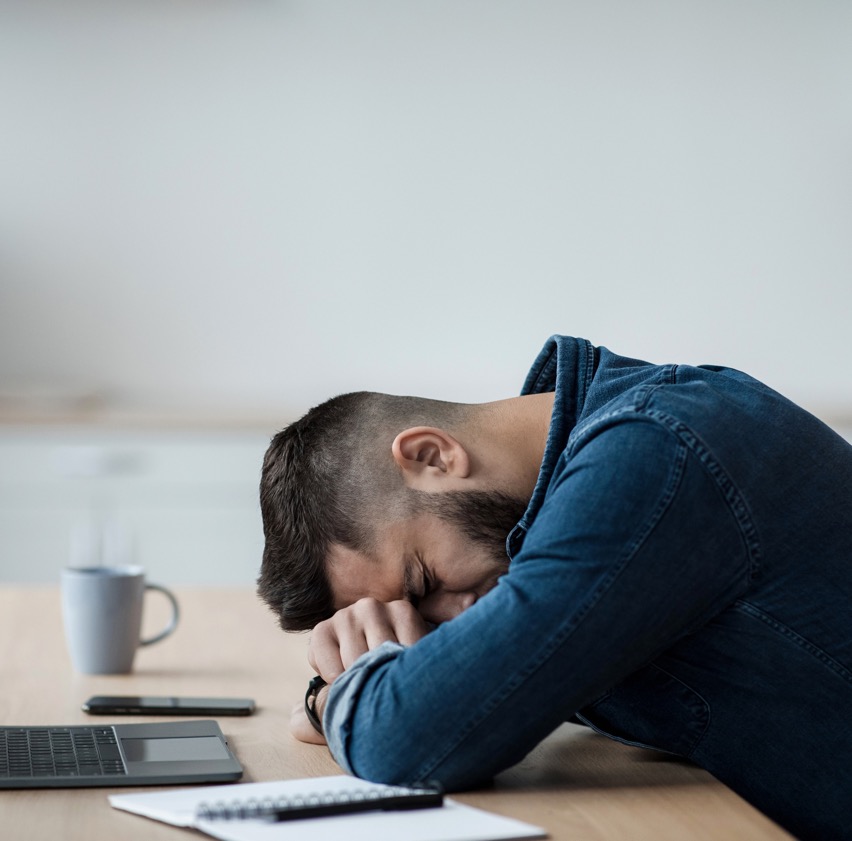 IMPACT OF VICARIOUS TRAUMA
Loss of Joy
Decreased enjoyment in favourite hobbies or activities.
Trouble sleeping, whether difficulty falling asleep or sleeping more than usual.
Increased irritability or emotional sensitivity.
WWW.RELATEINSTITUTE.COM.AU
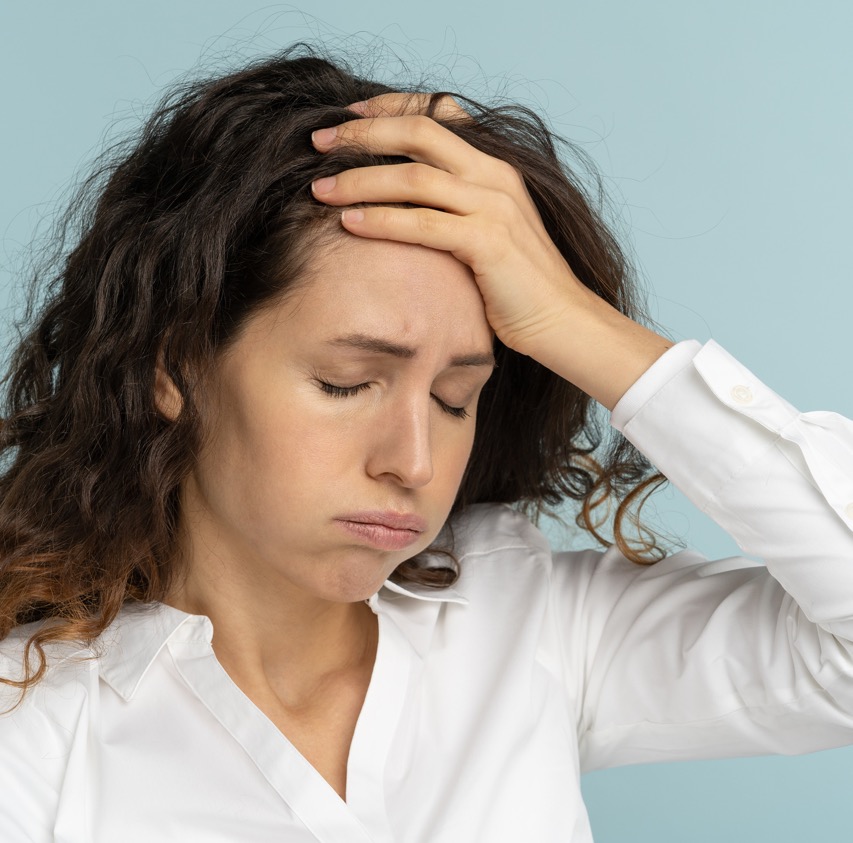 IMPACT OF VICARIOUS TRAUMA
Cognitive Impact
Changes in worldview, such as increased cynicism.
Difficulty trusting others.
Negative shifts in beliefs and attitudes about oneself, others, and the world (e.g., feeling that the world is unsafe).
WWW.RELATEINSTITUTE.COM.AU
WHY DOES VICARIOUS TRAUMA HAPPEN?
Resonance:
the brain's ability to empathise and connect with others through mirror neurons, which enable individuals to mimic and internalise the movements and facial expressions of those they observe.
[Speaker Notes: your brain fired as though you are swinging a golf club. You just need to be familiar with the movement. They’ve shown ballerina’s picture of people doing martial arts and their brain fired as though they had engaged in the same movement. How does this relate to vicarious trauma:]
[Speaker Notes: Facial Expression  of tone of voice are 2 things that are brain mirrors. So if you see pictures like these: (happy children) your brain fires neurons as if you are smiling and if you see pictures like this (sad children) same thing. So if your brain is exposed to such content over and over again it reacts as if it has been exposed to the same distress.

But trauma doesn’t just affect the brain and mind. It also affects the body.]
HOW TRAUMA AFFECTS THE BODY
WWW.RELATEINSTITUTE.COM.AU
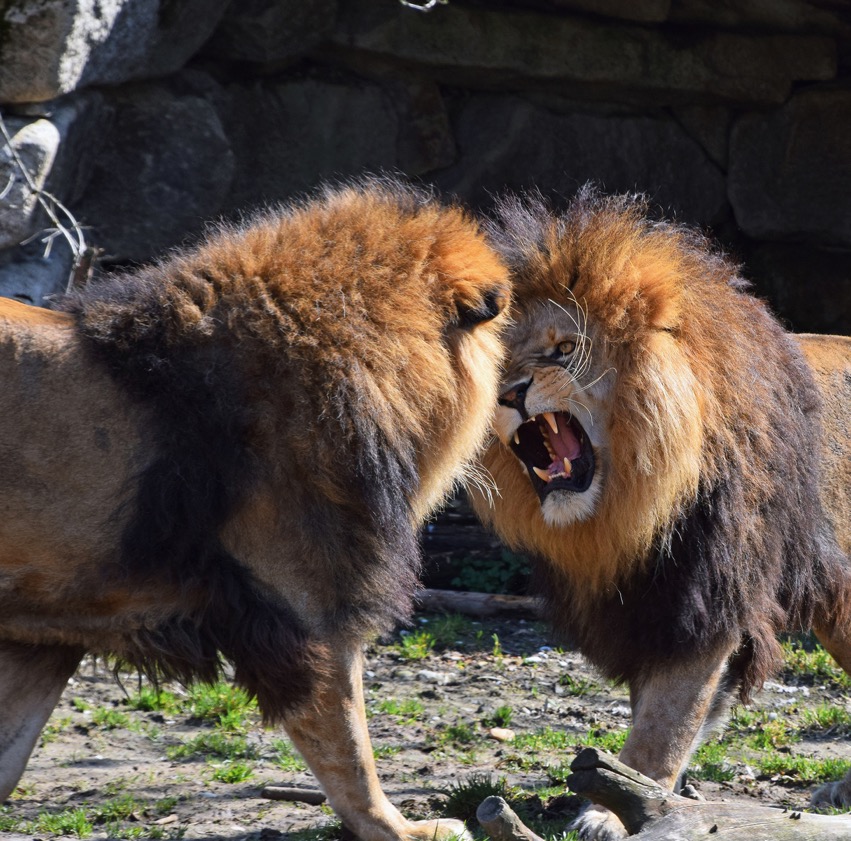 HOW THE BODY RESPONDS TO TRAUMA
When faced with a traumatic event, the body’s autonomic nervous system (ANS) activates the fight, flight, or freeze response.

Fight Response: Prepares the body to confront the threat (e.g., increased heart rate, muscle tension).
Flight Response: Prepares the body to escape the threat (e.g., adrenaline surge, rapid breathing).
Freeze Response: Immobilises the body when neither fight nor flight seems possible (e.g., dissociation, feeling numb).
WWW.RELATEINSTITUTE.COM.AU
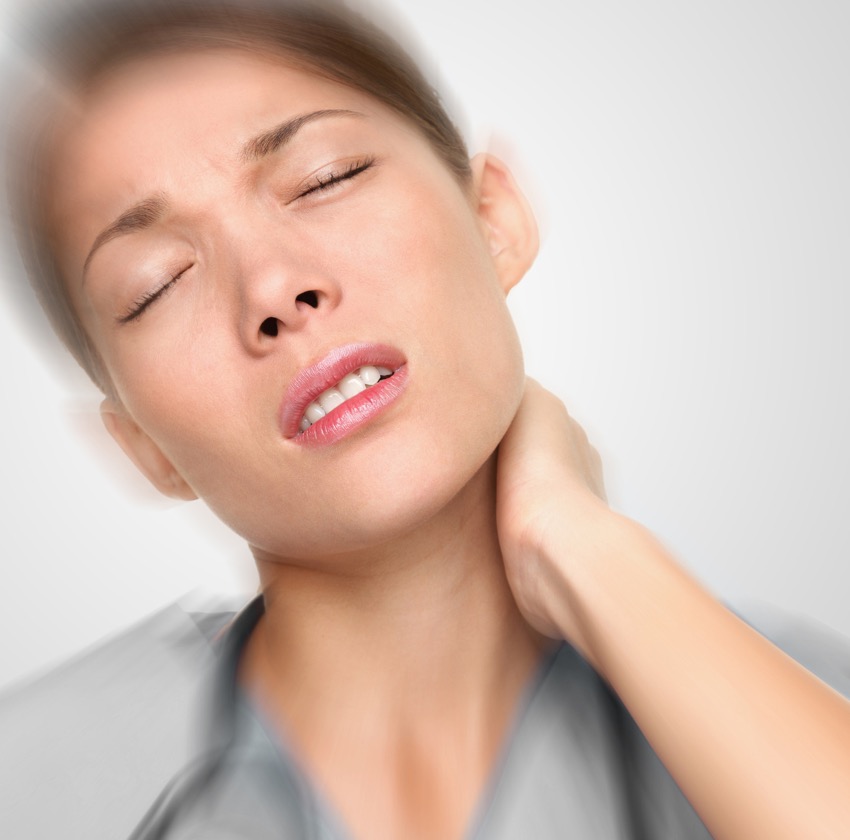 SOMATIC SYMPTOMS OF VICARIOUS TRAUMA:
Chronic Pain:
Persistent pain in the muscles, joints, or headaches can result from prolonged stress and tension.

Fatigue:
Continuous emotional stress can lead to extreme tiredness and a lack of energy.

Tension:
Muscle tightness, particularly in the neck, shoulders, and back, is a frequent response to ongoing stress.
WWW.RELATEINSTITUTE.COM.AU
[Speaker Notes: (10 minutes)

Body Sensations
These physical sensations may indicate underlying stress, anxiety, or emotional strain. Notice where you feel sensations in your body and what emotions may be associated with them.

Physical Symptoms
These symptoms may be indicative of underlying psychological hazards. Listen to your body's messages and seek support to address any physical symptoms you experience.]
TRACKING THE BODY
WWW.RELATEINSTITUTE.COM.AU
ACTIVITY
Reflect on a Challenging Client
WWW.RELATEINSTITUTE.COM.AU
[Speaker Notes: (10 minutes)
Experiential exercise 

Take a few moments to think about a client you find challenging or difficult to work with. Consider a recent interaction or a recurring situation that evokes small amount of discomfort or frustration. 

Close your eyes if comfortable and tune into your body. Notice any sensations that arise as you think about this client. Pay attention to areas of tension, tightness, discomfort, or other physical sensations you may experience.

Take note of these bodily sensations without judgment, allowing yourself to fully acknowledge and experience them in the present moment.]
ACTIVITY
Reflect on a Favourite Client
WWW.RELATEINSTITUTE.COM.AU
[Speaker Notes: Now, shift your focus to a client you enjoy working with or have a positive relationship with. Visualise a recent interaction or recall a specific moment that brings joy or satisfaction.

Once again, close your eyes if comfortable and tune into your body. Notice any sensations that arise as you think about this client. Pay attention to areas of relaxation, ease, warmth, or other physical sensations you may experience.

Take note of these bodily sensations, allowing yourself to fully immerse in the feelings of connection and positivity associated with this client.]
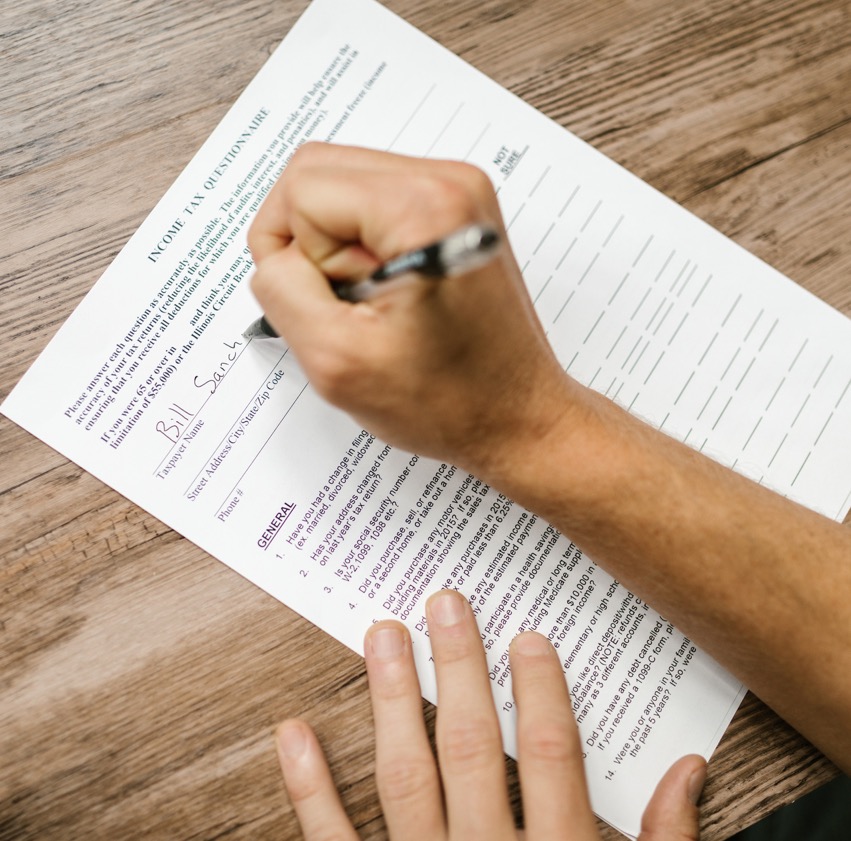 REFLECTIVE ACTIVITY
Self-care questionnaire
WWW.RELATEINSTITUTE.COM.AU
[Speaker Notes: (5 minutes) 

Distribute the self-care questionnaire to participants.

Explain that the questionnaire will help gauge participants' current level of self-care practices and attitudes towards well-being. This is for reflection purposes only.

Instruct participants to take a few minutes to complete the questionnaire individually.]
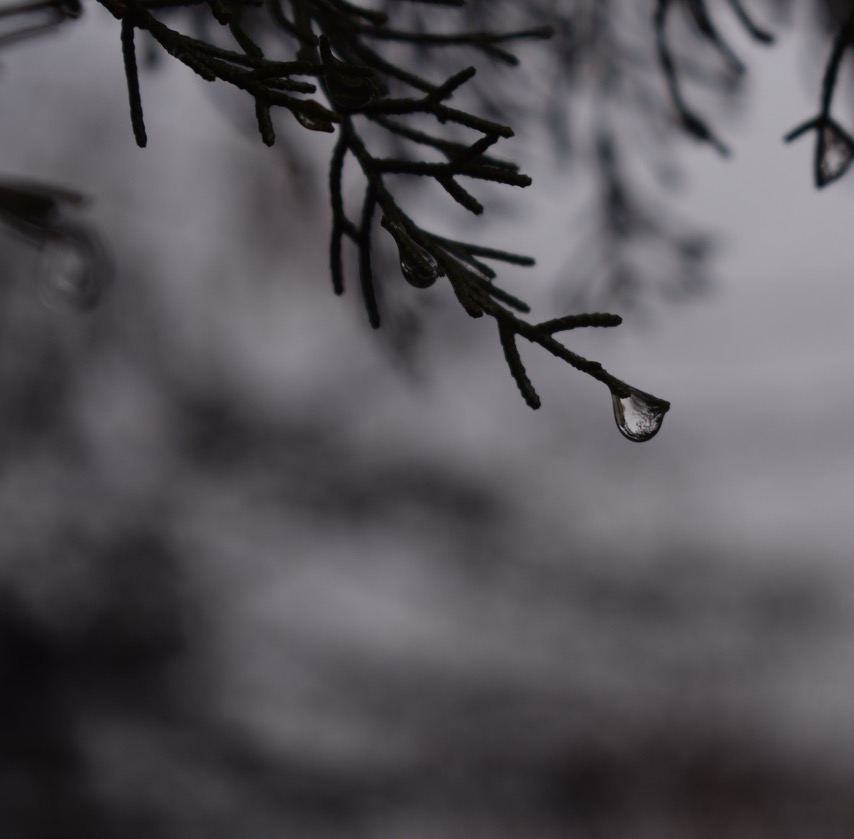 MINIMISING THE RISK OF VICARIOUS TRAUMA
Somatic Psychotherapy
Looking out the window into the distance (broadening the vision).
Wriggling your toes.
Becoming aware of your spine or the back of your neck.
Using your five senses to ground yourself in the present moment.
WWW.RELATEINSTITUTE.COM.AU
[Speaker Notes: Somatic psychotherapy looks at the connection of the mind and body 

impact one, it may impact the other]
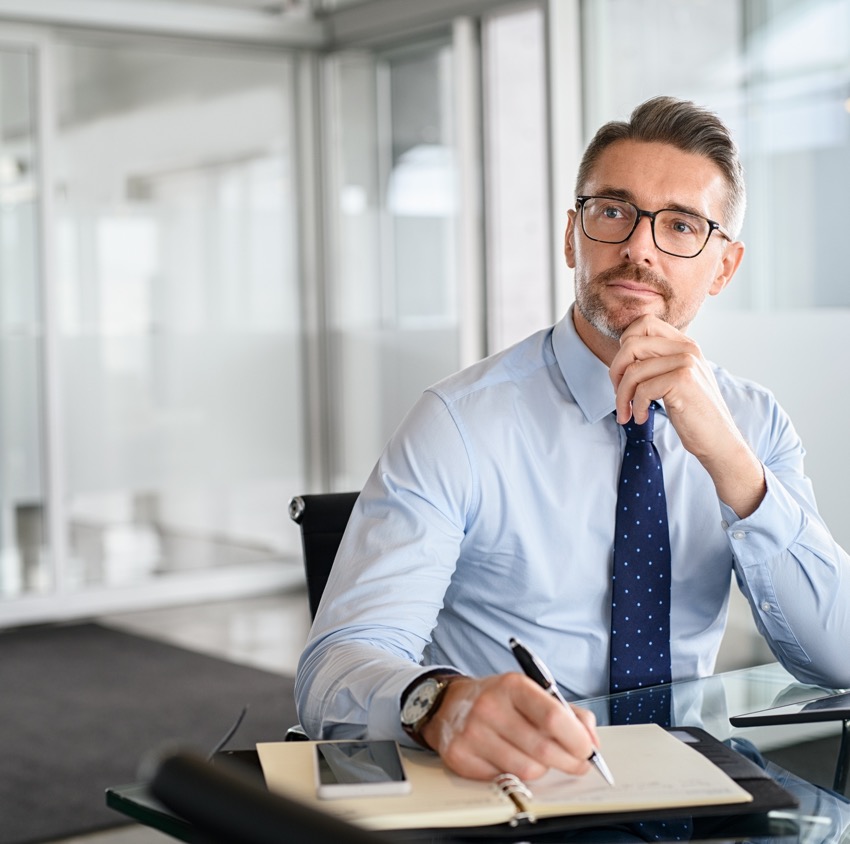 MINIMISING THE RISK OF VICARIOUS TRAUMA
Cognitive Behaviour Therapy (CBT)
Tell yourself: “ I am hearing a story and it is not happening to me.” And “I am aware I am having an emotional reaction.”
Visualisation: Imagine the story your client is sharing landing in the space between you and them, rather than on or in you.
Exposing yourself to happy stories, people, places proactively!
WWW.RELATEINSTITUTE.COM.AU
[Speaker Notes: ACT 
Defusion - I am having the thought that]
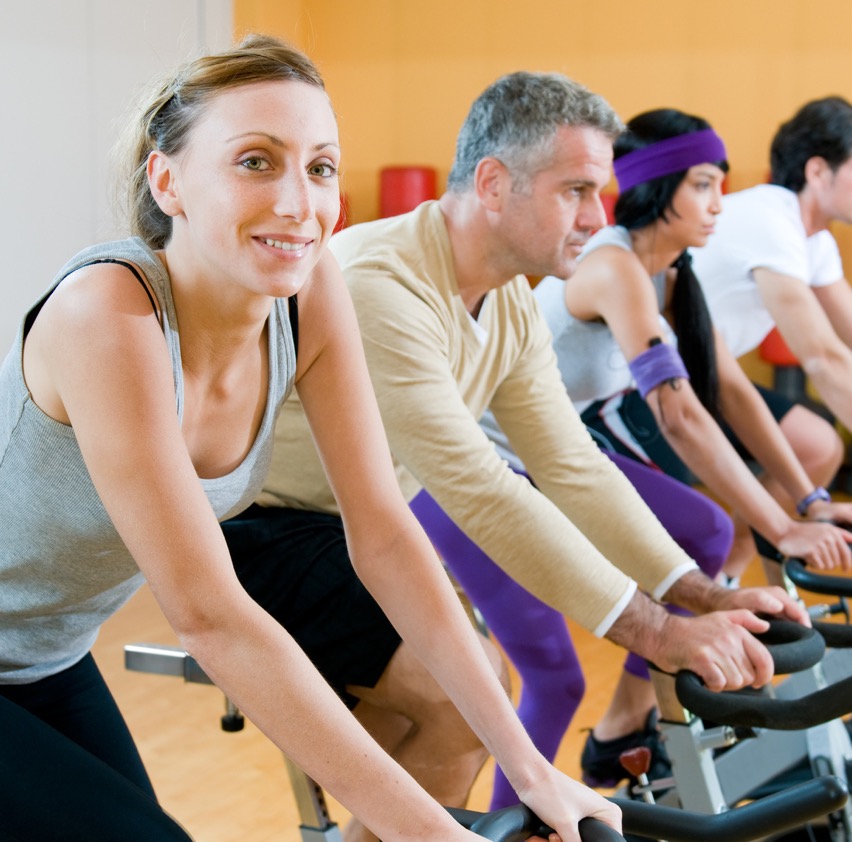 MINIMISING THE RISK OF VICARIOUS TRAUMA
Behavioural & Lifestyle:
Debriefing, Supervision, Therapy
Setting Boundaries
Engaging in Hobbies and Leisure Activities
Regular Physical Exercise
WWW.RELATEINSTITUTE.COM.AU
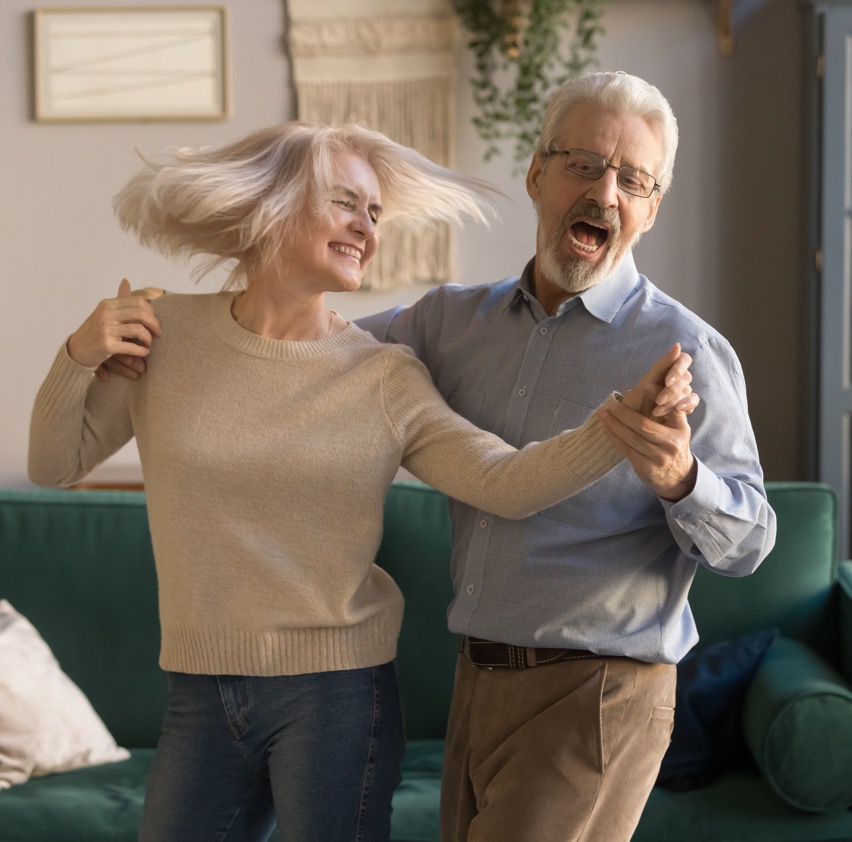 MINIMISING THE RISK OF VICARIOUS TRAUMA
Social and Environmental Approaches: 
Connecting with loved ones
Building a Supportive Network
WWW.RELATEINSTITUTE.COM.AU
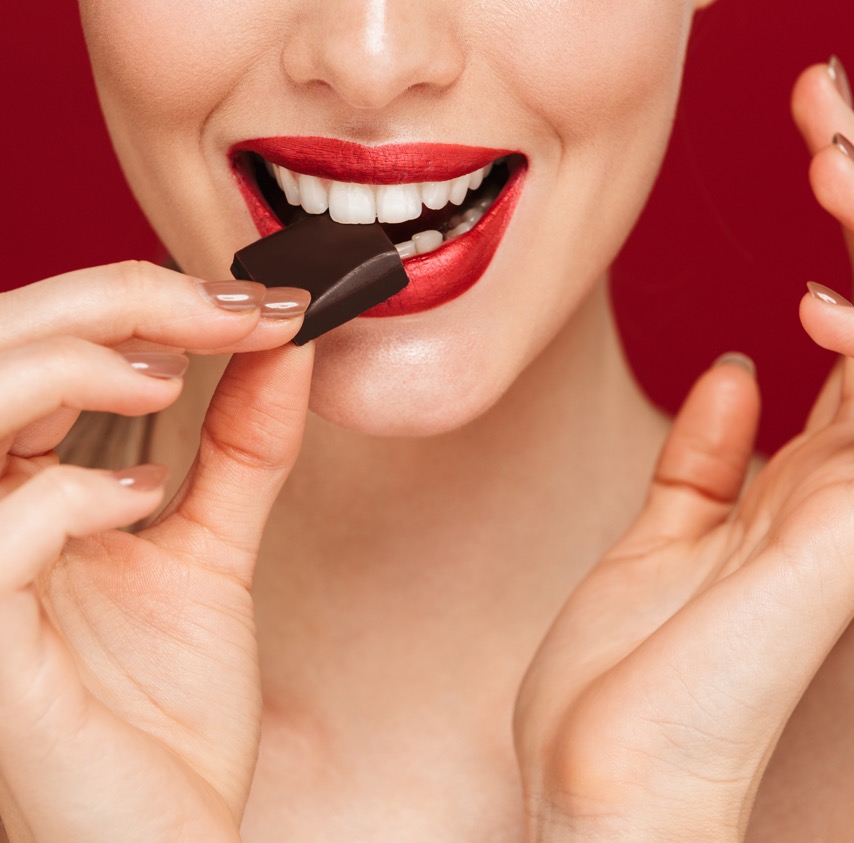 TRACKING THE BODY
Experiential learning
WWW.RELATEINSTITUTE.COM.AU
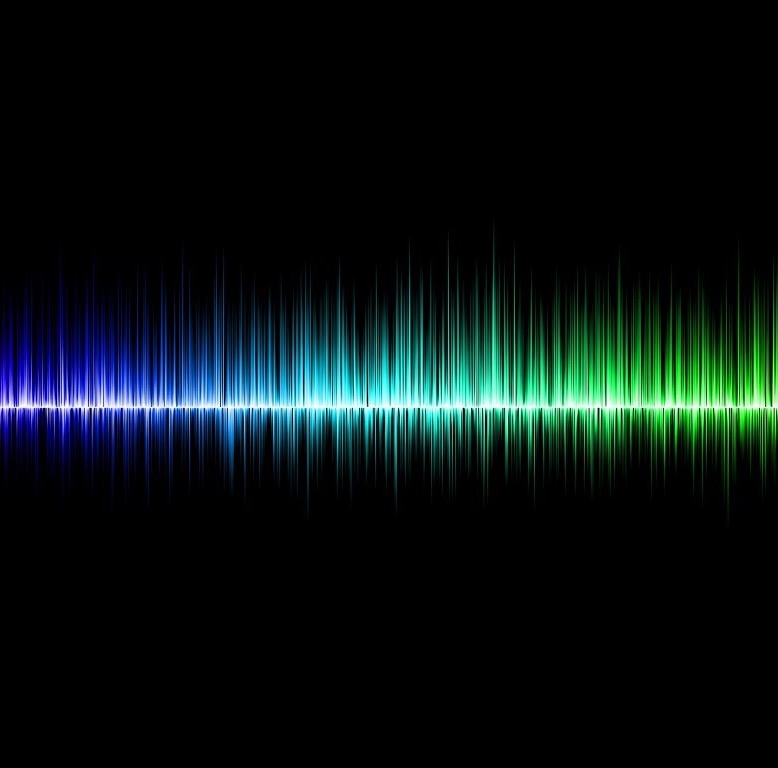 TRACKING THE BODY
Experiential learning
WWW.RELATEINSTITUTE.COM.AU
[Speaker Notes: https://www.youtube.com/watch?v=8myYyMg1fFE]
REFERENCES AND FURTHER READING
Healing Trauma
by Peter Levine
The Happiness Trap 
by Russ Harris
WWW.RELATEINSTITUTE.COM.AU
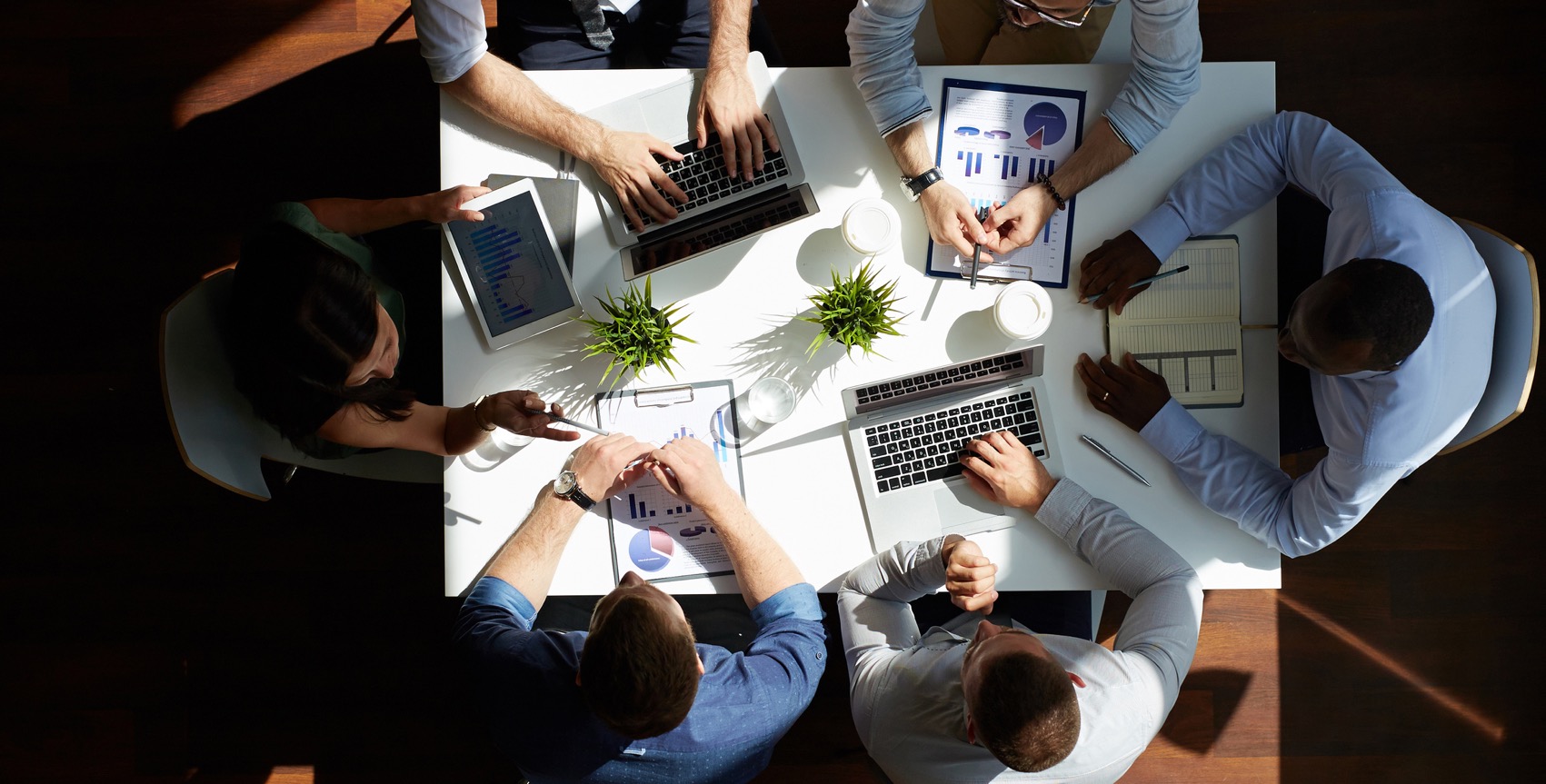 GROUP DISCUSSION
WWW.RELATEINSTITUTE.COM.AU
REFLECTIVE ACTIVITY
Personal Plan
WWW.RELATEINSTITUTE.COM.AU
[Speaker Notes: (10 minutes)

Provide participants with the Personal Plan worksheet to guide their individual reflection and planning process.

Instruct participants to take the next 10 minutes to reflect on the information learned in the session and create their personalised risk management plan.

Encourage participants to consider their own roles, responsibilities, and specific challenges they may face in their caregiving roles.

Prompt participants to identify specific strategies and actions they can take to mitigate the risk of psychological harm.]
WWW.RELATEINSTITUTE.COM.AU
[Speaker Notes: please if you could fill in the feedback form]
Website
Contact
GET IN TOUCH!
www.relateinstitute.com.au
anisa@relateinstitute.com.au
CONTACT INFORMATION